SITUAÇÃO VACINAL DOS(AS) SERVIDORES(AS) DA UNIFESP
FONTE: Núcleo de Atenção à Saúde do Trabalhador e da Trabalhadora/DSTra, atualização em 13/05/22
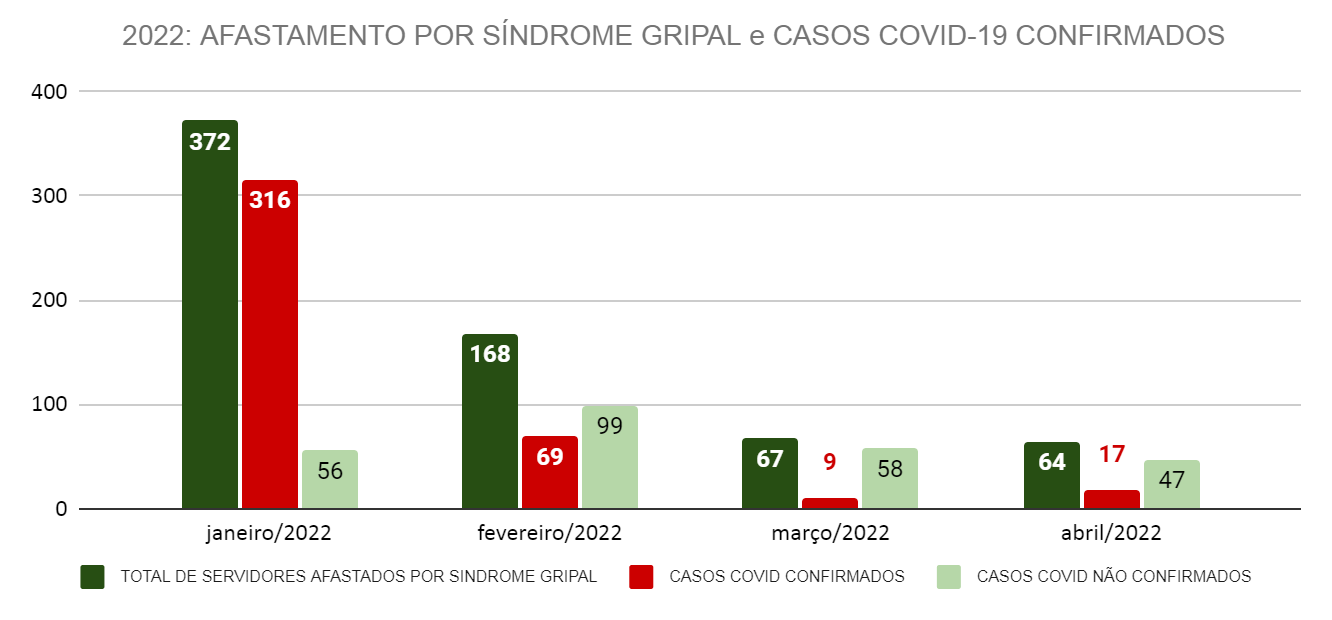 FONTE: Núcleo de Atenção à Saúde do Trabalhador e da Trabalhadora/DSTra